Inclure pour soutenir la réussite
13 juin 2019
Document synthèse de l’atelier
Un grand merci à tous les participants de cet atelier !

Vous trouverez:
Les diapos qui ont servi de support
Les traces de l’atelier
Des propositions de solutions pour les études de cas
Des références et liens
Objectifs de l’atelier
Identifier les facteurs de réussite pour les étudiants en régime spécifique
Identifier des moyens pour agir avec une approche pédagogique inclusive
Programme général
Identifier les publics spécifiques
Identifier les facteurs de réussite pour ces publics spécifiques
Découvrir la CUA
A partir d’études de cas, agir en faveur de la réussite et identifier des actions à mettre en œuvre
Publics spécifiques
[Speaker Notes: 15 min]
Publics spécifiques et facteurs de réussite
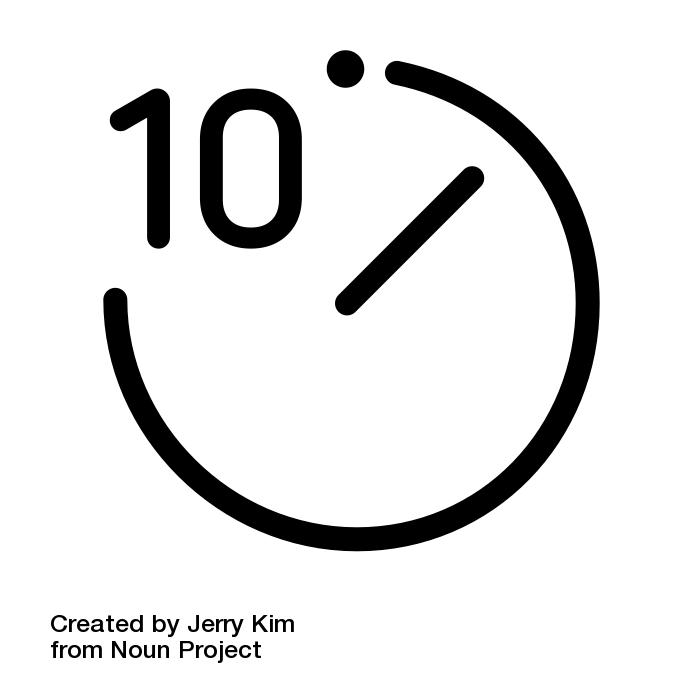 5
Individuellement 

Indiquer les différents publics spécifiques

1 idée /post-it
Individuellement

Indiquer les facteurs influant sur la réussite

1 idée /post-it
Publics spécifiques
Père-Mère ou soutien de famille
Les hauts potentiels
Etudiants à haute capacité
Socialement défavorisé (lien avec réussite)
Etudiants en échecs
Handicap « psy » « dys » 
Handicap physique
Etudiants malades
Elèves AST 
Etudiants SUP
Musiciens haut niveau
Sportifs haut niveau
Bagage pré-requis insuffisants
Etudiants qui travaillent pour vivre
Culture / langue non française - FLE
Nouveaux arrivants 
Etudiants étrangers -internationaux
Etudiants entrepreneurs
Filles – garçons
Bacs scientifiques – technologiques
Facteurs de réussite
Même diplôme, mêmes compétences, niveau adapté
Sens avec le projet personnel de l’étudiant
Suivi/accompagnement par des services supports
Accompagnement par un enseignant
Accompagnement sur méthode de travail
Temps supplémentaire aux examens
Aménagement des espaces
Assistante de vie
Intégration dans les promos
Immersion dans un groupe dynamique
Valorisation
Evaluation adaptée différente du tiers-temps
Le manque de flexibilité des programmes
Compatibilité avec les emplois du temps 
Adaptation des emplois du temps
La socialisation avec les autres étudiants
Tutorat par les étudiants
Les pairs
La persévérance
Angoisse sur leur réussite
La remotivation
Bonne organisation de travail
Stéréotypes
Cours de FLE
Connaissances des modes d’apprentissage en France
Approche culturelle
Guide sur la vie quotidienne
Découvrir la CUA
[Speaker Notes: 15 min]
La conception universelle de l’apprentissage : origines
Égalité
Équité
CUA
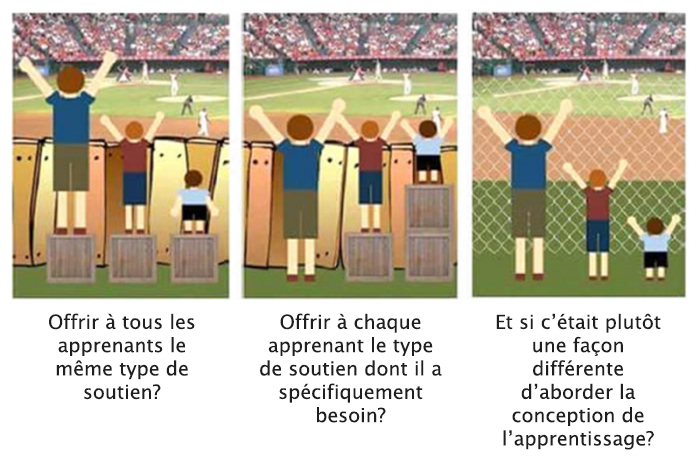 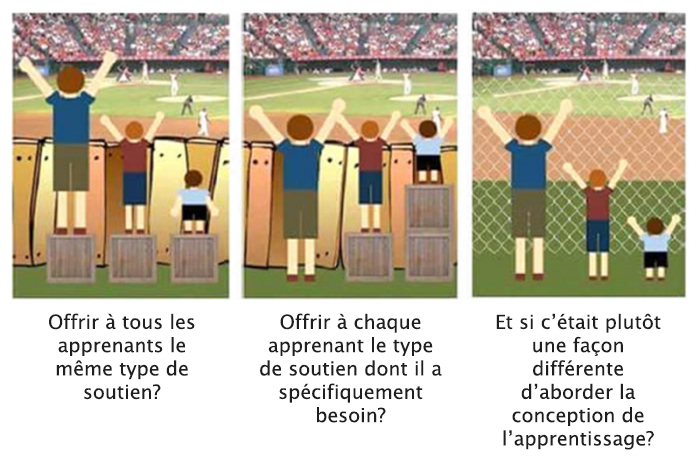 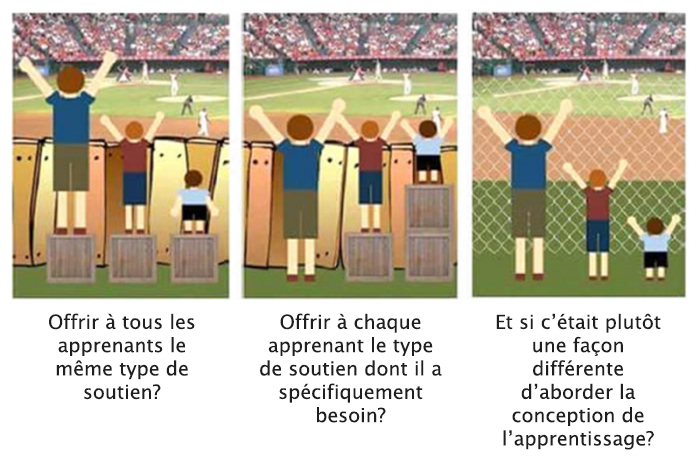 REFAD, 2016.
[Speaker Notes: Égalité : offrir à tous les apprenants le même type de soutien
Équité : offrir à chaque apprenant le type de soutien dont il a spécifiquement besoin
CUA : Et si on voyait les choses différemment?]
La conception universelle de l’apprentissage : origines
Provient du Universal Design (Mace, 1980) : 
Nouveau paradigme en architecture 
Anticiper les besoins spécifiques avant la conception
Éviter les ajustements continuels et favoriser un accès universel
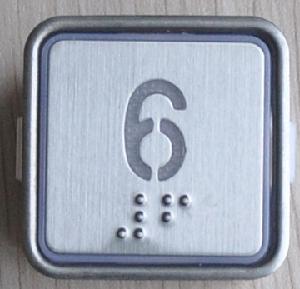 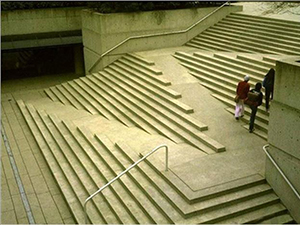 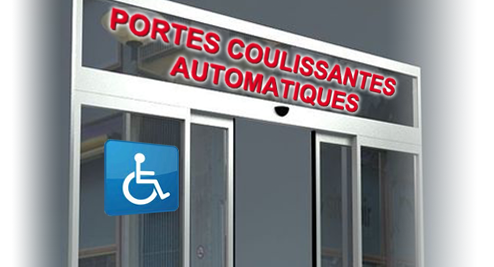 Source image : http://fr.made-in-china.com/co_corelift/product_Elevator-Part-Braille-Button-CN404-_heerssgeg.html
La conception universelle de l’apprentissage : origines
De l’architecture à l’éducation…
Mettre en place un environnement scolaire plus favorable à l’inclusion de la diversité étudiante sous toutes ses formes, par une planification centrée sur l’anticipation des barrières possibles à l’apprentissage et à la réussite.
Rose et Meyer, 2002; traduction libre : Bergeron, Rousseau et Leclerc, 2011.
La conception universelle de l’apprentissage : 
cadre conceptuel
Le « quoi » de l’apprentissage
Le « comment » de l’apprentissage
Le « pourquoi » de l’apprentissage
Comment nous recueillons les faits et nous classons ce que nous voyons, entendons et lisons.
Comment les apprenants sont captivés et restent motivés.
Comment nous organisons et exprimons nos idées.
Les lignes directrices de la CUA
PCUA, 2017; CAST, 2011.
La conception universelle de l’apprentissage : 
cadre conceptuel
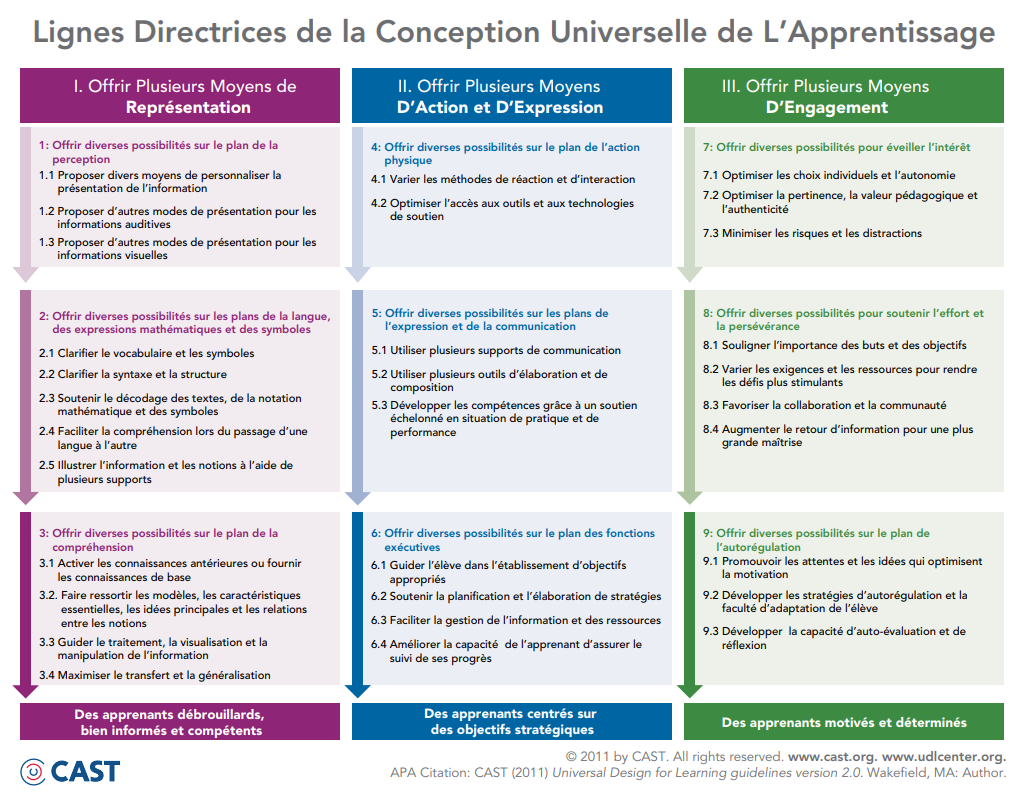 La conception universelle de l’apprentissage : 
exemples d’application
Comment  ?
Pourquoi  ?
Quoi ?
Représentation
Action et expression
Engagement
Vidéos : sous-titrer ou offrir la possibilité de télécharger l’audio seulement et le script.

Notions importantes : offrir un choix entre une lecture ou une vidéo.  

Construire un lexique des mots importants du cours.

Présenter les concepts de plusieurs façons : exposés, schémas, graphiques, illustrations, vidéos, audio...
Construire des quiz formatifs.

Remplacer une évaluation traditionnelle par une carte conceptuelle.  

Offrir plus de temps à tous les étudiants aux évaluations.

Organiser une séance de révision collective. 

Proposer un choix de questions à l’intérieur d’un examen.
Créer une « Boîte à outils ». 

Créer une foire aux questions. 

Faire une vidéo d’introduction au cours + à chaque séance (cours à distance).

Relier chaque activité à un objectif d’apprentissage. 

Faire une évaluation de l’enseignement à mi-parcours.
La CUA dans mes pratiques
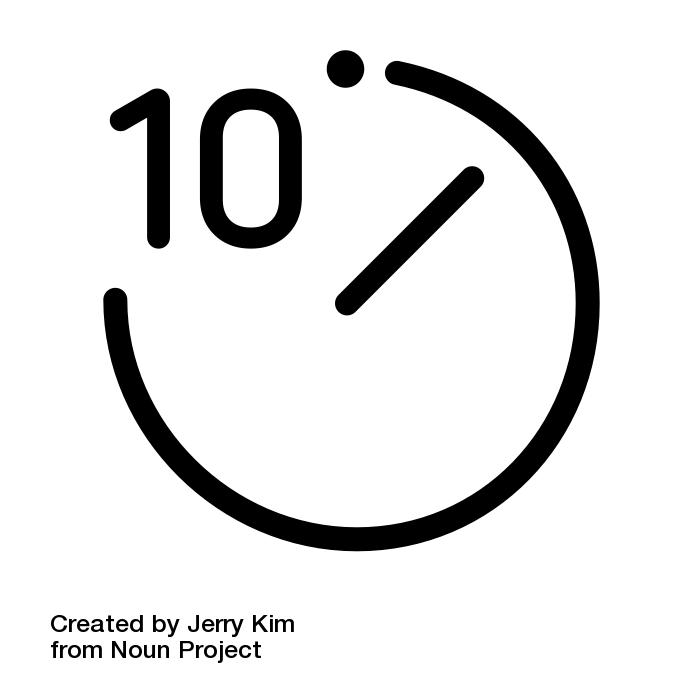 10
Identifiez une pratique pédagogique inclusive que vous faites déjà dans vos cours. 
Associez cette pratique aux principes de la CUA.
Partagez votre pratique avec vos collègues.
Groupes d’experts
Déroulé général
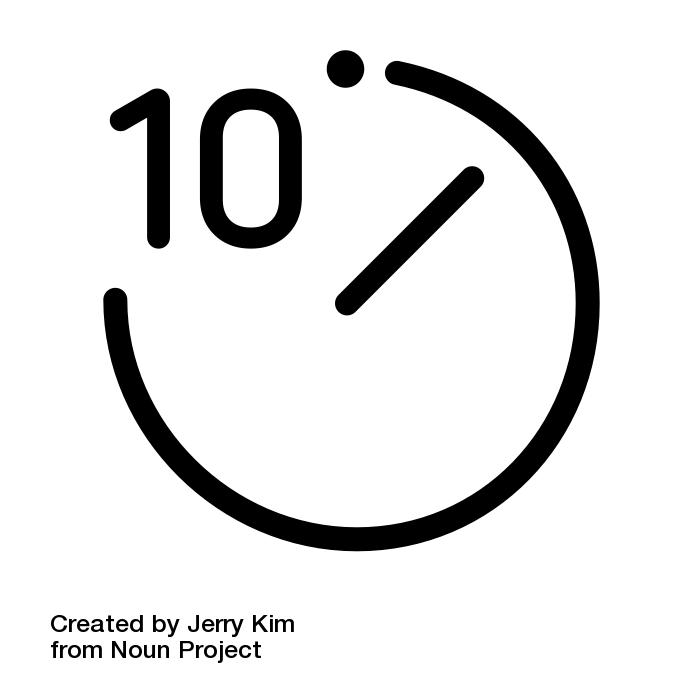 50
Individuellement, lecture de votre cas. (10 minutes)
Formation des groupes d’experts. 
Résolution du cas en groupe d’experts (20 minutes)
Identification de la problématique. 
Recherche de solutions.
Liens entre les solutions et la CUA. 
Retour en équipe de travail et présentation des cas et discussion. (15 minutes)
Plénière. (5 minutes)
17
Propositions de solutions  Cas 1
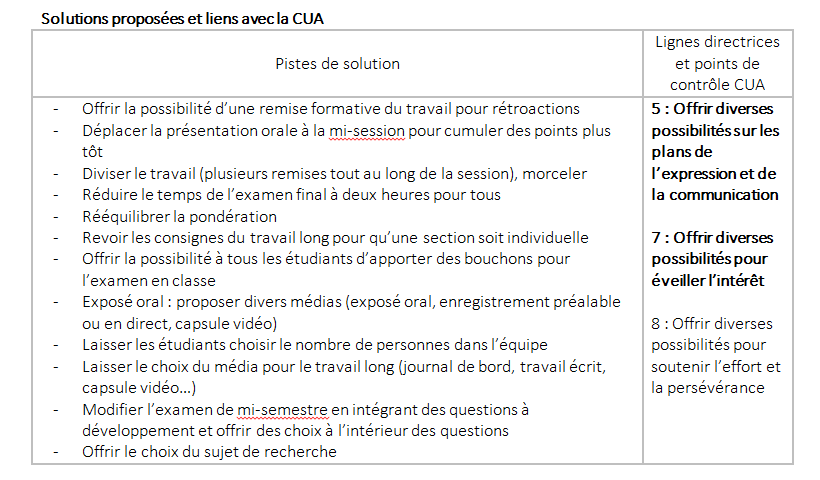 18
Propositions de solutions  Cas 2
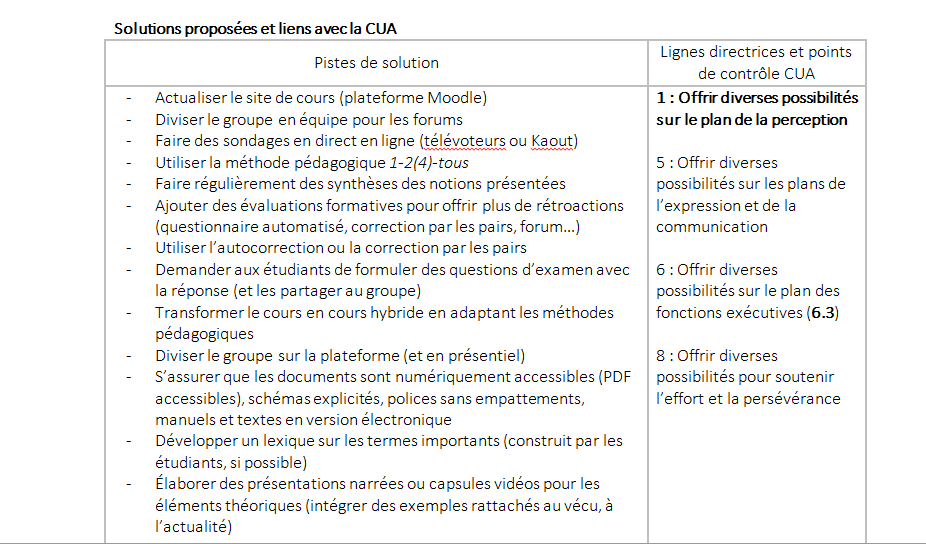 19
Pédagogie inclusive REx : témoignage de Simon Rainville, Université Laval
Conclusion
[Speaker Notes: +sieurs propositions]
Billets de sortie
Identifiez un élément que vous retenez de l’atelier
Identifiez une question en suspens
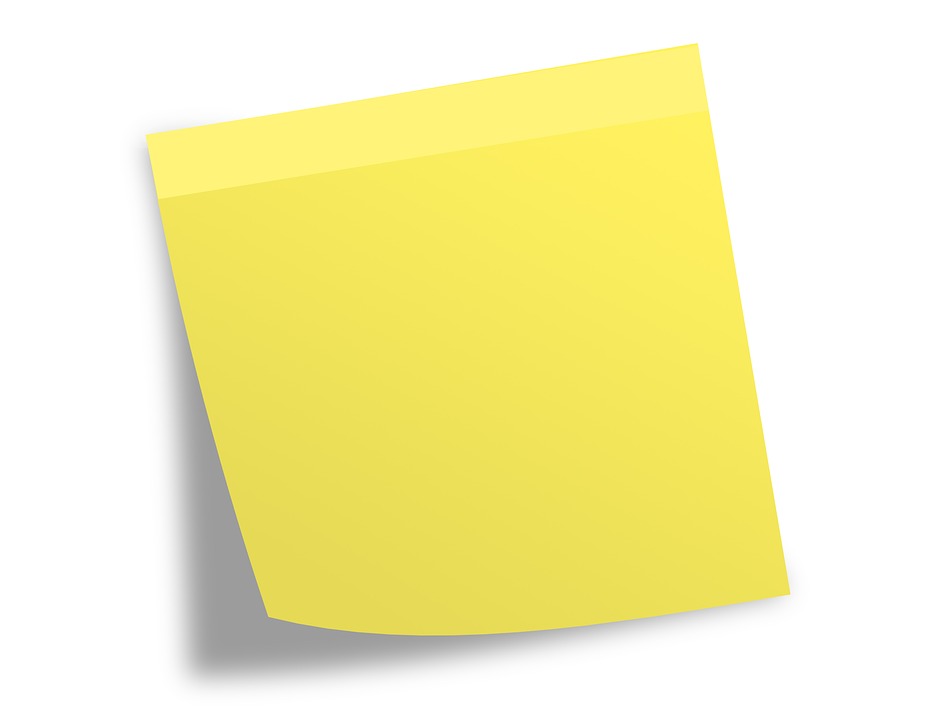 Un élément de l’atelier
L’inclusion , c’est la base de bonnes pédagogies
La pédagogie inclusive bénéficie à bien plus de personnes que prévu
Des idées nouvelles d’organisation pédagogique
Certaines actions pédagogiques visant un petit groupe peuvent être profitables à tous
Adaptation utile à tous
L’inclusion c’est pas spontané !
Etre à l’écoute des personnes concernées
Créer des conditions de partage entre étudiants pour favoriser l’apprentissage entre eux et leur diversité
Tous à Brest à QPES, la semaine prochaine !
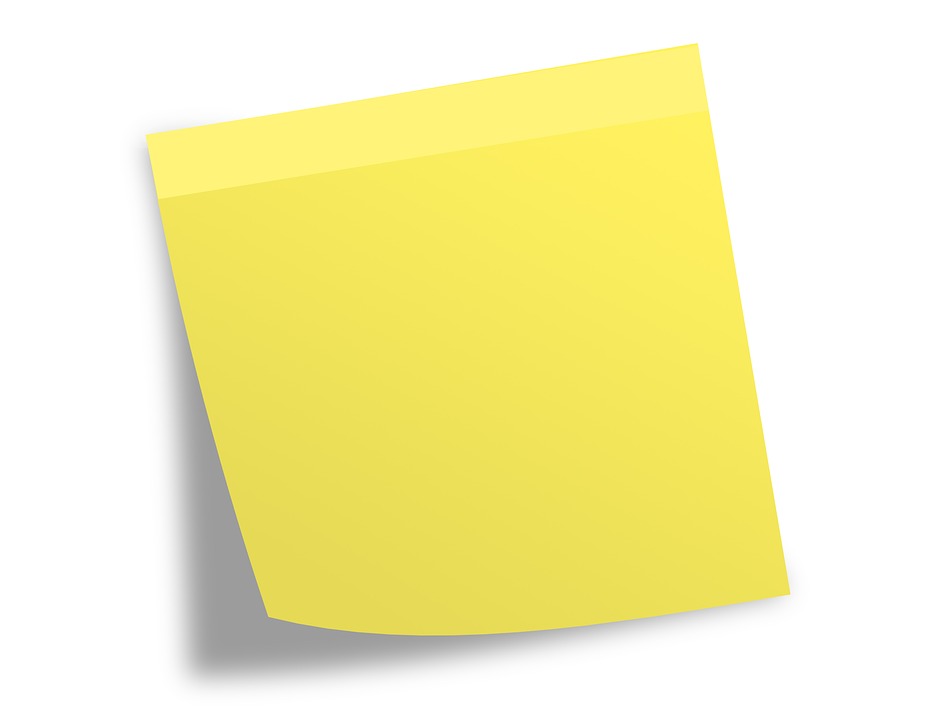 Questions en suspens
Quid de l’inclusion des élèves à haut potentiel ?
Multiplier les moyens ( de communication, d’évaluation…) peut être chronophage. Comment être efficace?
Où trouver le temps et les moyens?
Et l’institution ?
Est-ce que ce n’est pas l’occasion de questionner les stratégies d’enseignement?
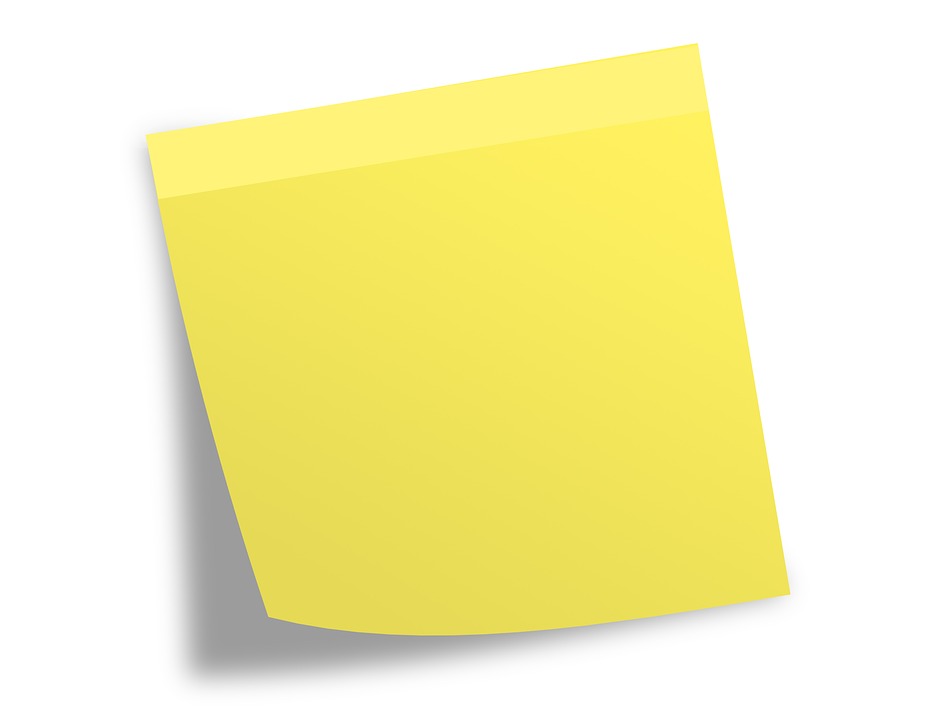 Merci pour votre participation !
Sandrine Poirier – Conseillère pédagogique – Bureau de soutien à l’enseignement- Université Laval - Québec
Sandrine Gelly-Guichoux - Chargée de développement pédagogique, Centre de Développement Pédagogique (CDP) de l’Université de Nantes
Bibliographie et ressources
L’approche pédagogique inclusive, Université Laval, 2018, https://www.enseigner.ulaval.ca/ressources-pedagogiques/l-approche-pedagogique-inclusive 
Les applications pédagogiques de la conception universelle de l’apprentissage, http://pcua.ca/ 
About universal design for learning, CAST, 2019, http://www.cast.org/our-work/about-udl.html#.XQDBsVxKiM8 
Des exemples d’application de l’approche pédagogique inclusive, Université Laval, 2017, https://www.enseigner.ulaval.ca/ressources-pedagogiques/des-exemples-d-application-de-l-approche-pedagogique-inclusive
Bergeron, L., Rousseau, N. et Leclerc, M. (2011). La pédagogie universelle : au cœur de la planification de l’inclusion scolaire, Éducation et francophonie, volume XXXIX, numéro 2, p.87-104, https://www.acelf.ca/c/revue/pdf/EF-39-2-087_BERGERON.pdf